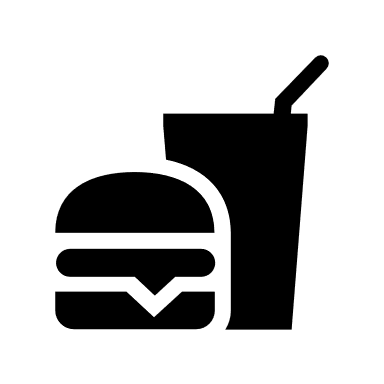 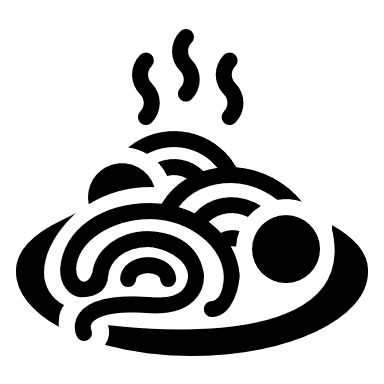 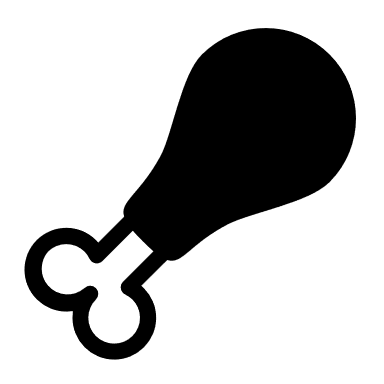 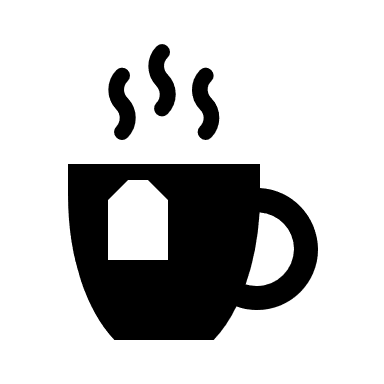 SZAKÁCS
Cod COR: 5120 – Bucătar
ISCO 08: 5120 - Cooks
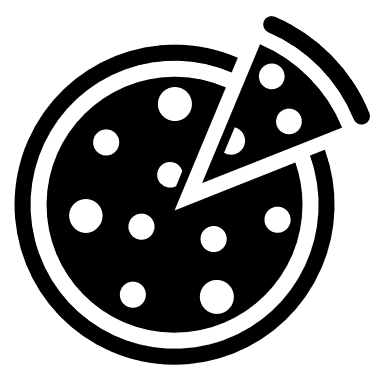 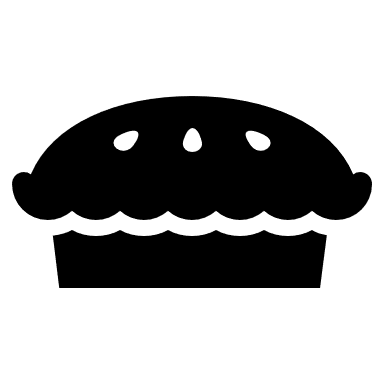 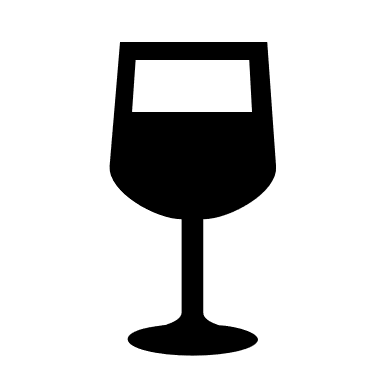 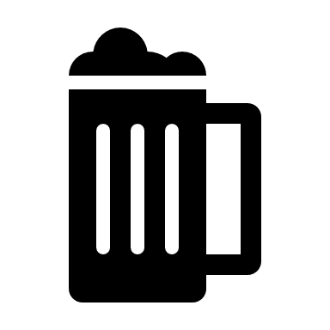 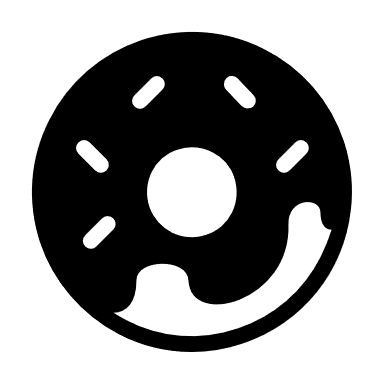 A szakács  szakma nem csupán sütést-főzést jelent.
Szakácsnak lenni hivatás is.  
A jó szakács egyénisége felismerhető az általa készített ételben.
A szakács munkája nagymértékben befolyásolja a vendéglő hírnevét.
A SZAKÁCS – fő tevékenységi köre a főzés
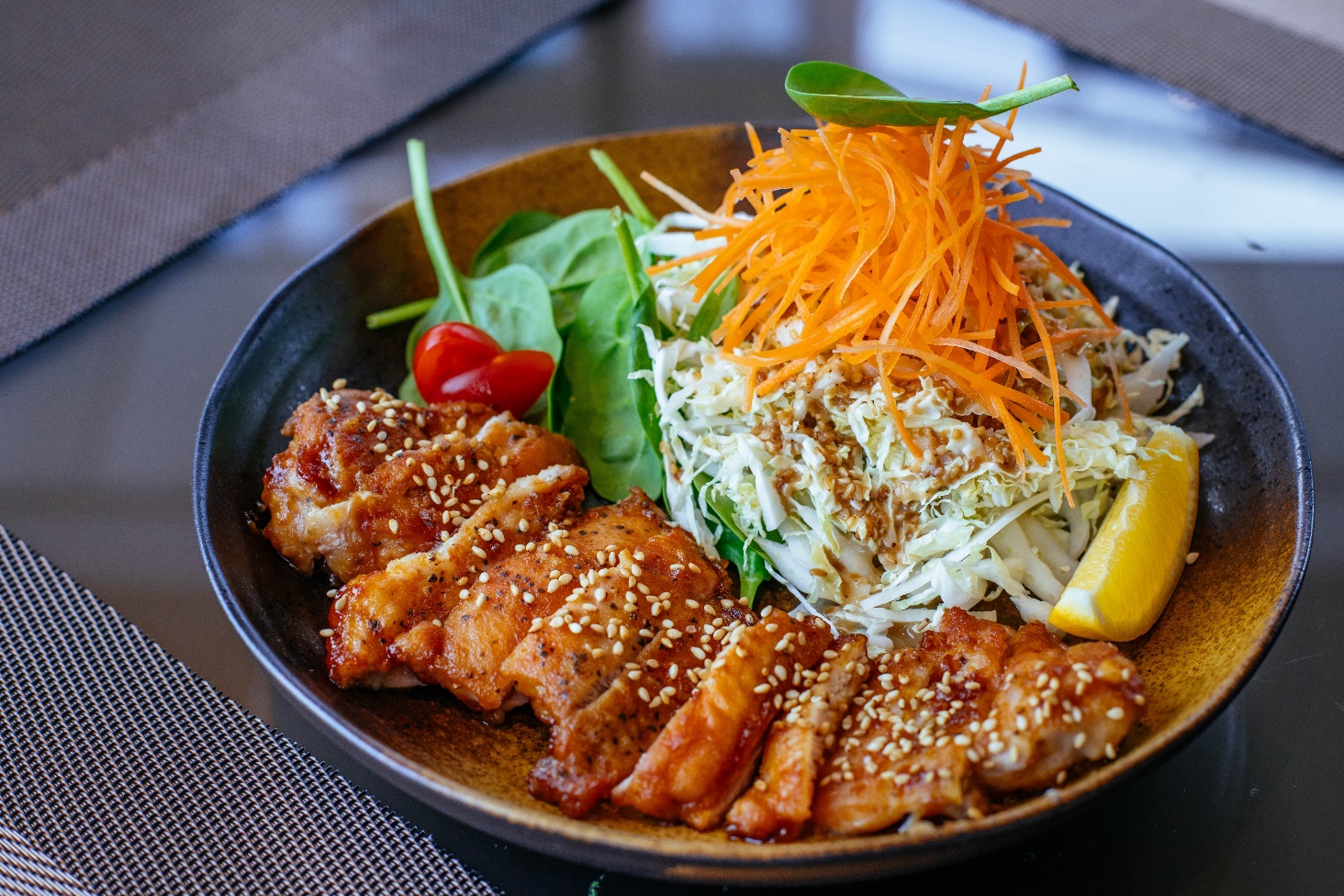 Az étkezési szükséglet kielégítésének kiszolgálása mellett kulináris élményt is nyújt a vendégek számára. 
Szinte minden társadalmi, családi, vallási eseményben szerepe van az étkezésnek, így a főzésnek is. 
A szakács élelmiszerekből ételeket, fogásokat „varázsol” remek ízérzékével és kreativitásával.
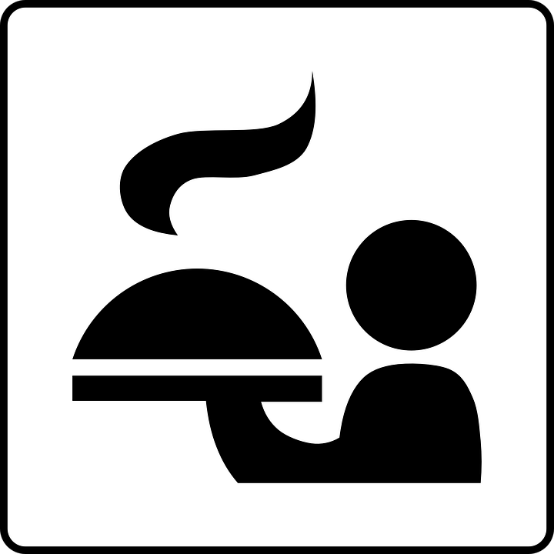 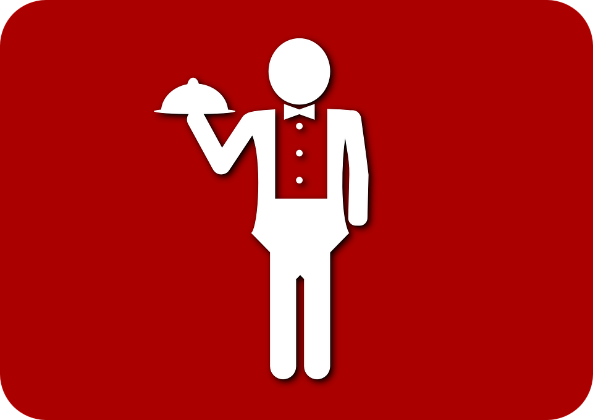 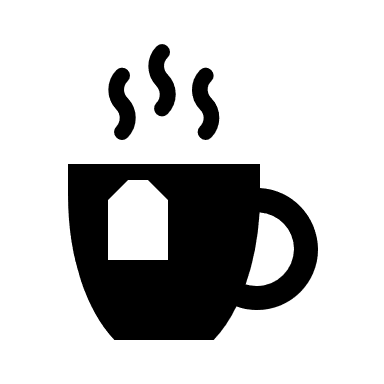 PINCÉR
Cod COR: 5131– Ospătar
ISCO 08:5131 - Waiters
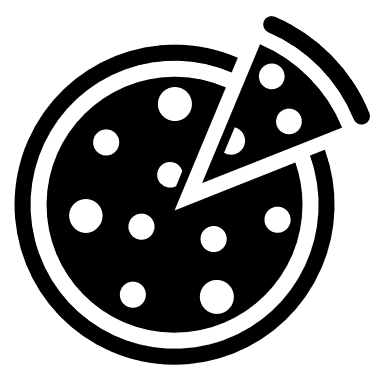 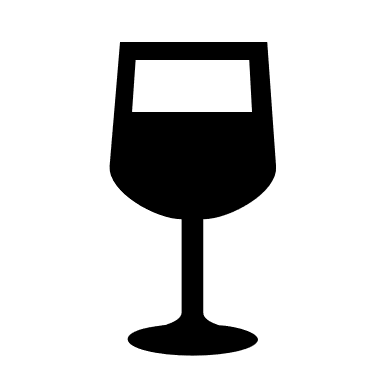 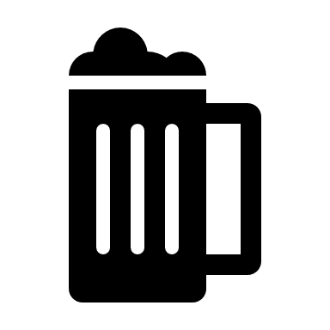 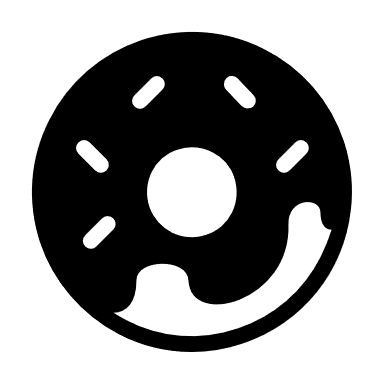 Egy pincér nagy felelősséggel tartozik azért, hogy jó kép alakuljon ki az étteremről,  ahol dolgozik. 
Törekednie kell, hogy megfeleljen a vendég minden igényének. Az igényeket azonosítani kell, majd tájékoztatni  és tanácsokkal kell ellátni a vendégeket. 
Ez a szakma jó megfigyelői képességeket, gyors következtetési- és kapcsolatteremtési képességeket kíván.
A PINCÉR – étel, ital felszolgálás
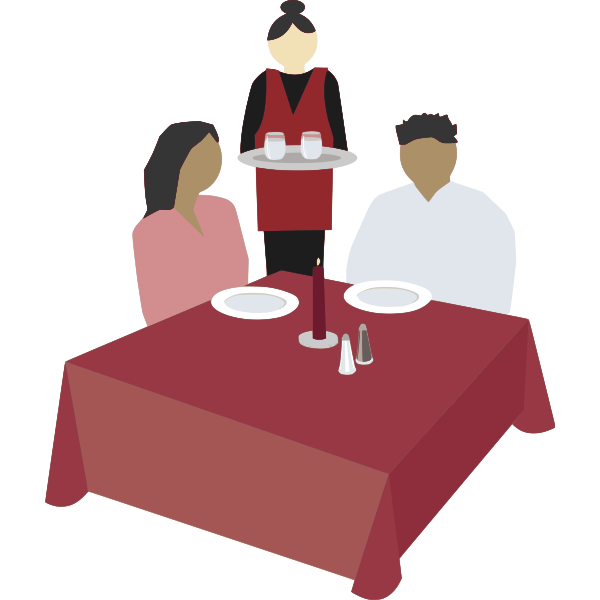 A pincér-vendégtéri szakember a vendéglátó egységekben fogadja az érkező vendégeket, igény szerint ételt és italt ajánl, majd felszolgálja a kiválasztott ételeket, italokat. 
Folyamatosan ﬁgyel vendégeire, kínál, utántölt, rendben tartja az asztalt. 
Számlát készít és lebonyolítja a kiﬁzetést.
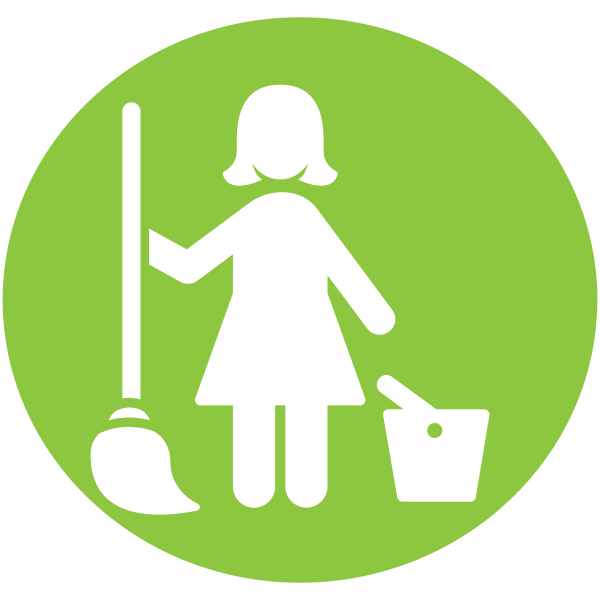 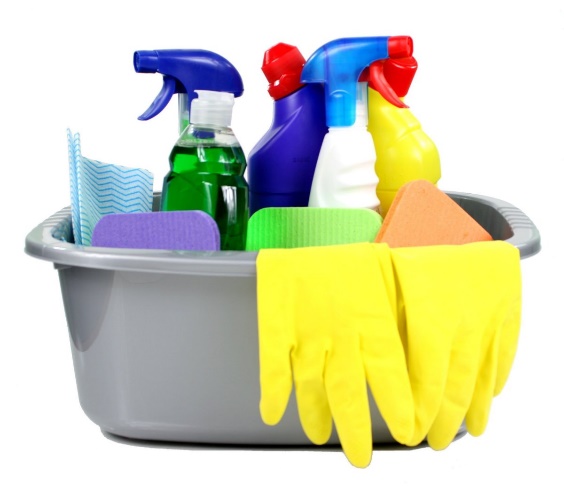 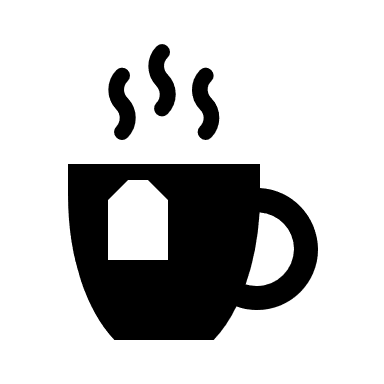 SZÁLLODAI DOLGOZÓ
Cod COR: 9112– Personal de serviciu în birouri, hoteluri și alte instituții
ISCO 08: 9112 - Cleaners and helpers in offices, hotels and other establishments
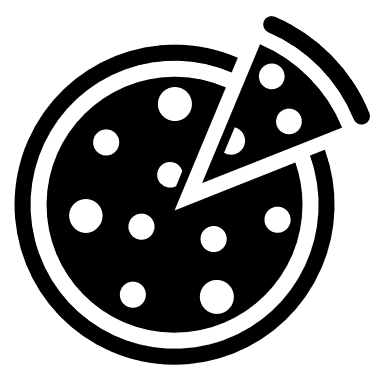 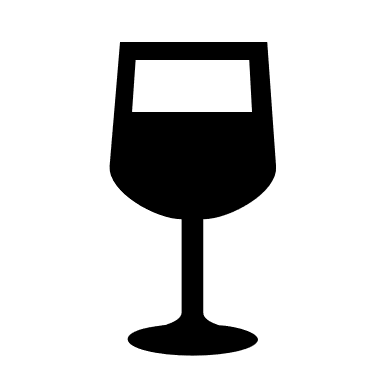 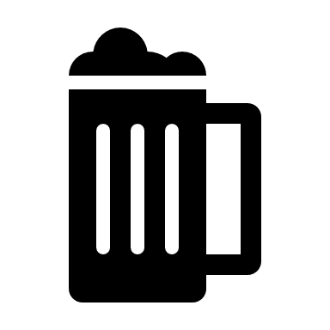 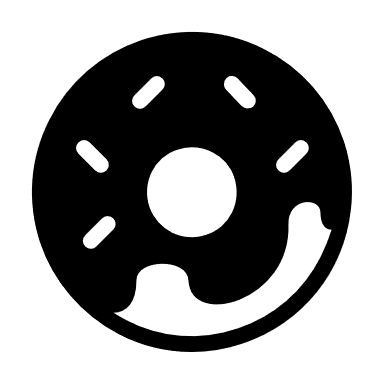 Könnyű fizikai munkák közé tartozik.
Megbízhatóság nagyon fontos.
Megfelelő kommunikációs készség, udvariasság a vendégekkel. 
Nagyobb szállodákban korszerű gépek segítségével kell végezni a feladatokat, aminek használati útmutatóját tudni kell.
A SZÁLLODAI DOLGOZÓ - Takarítói munkakör
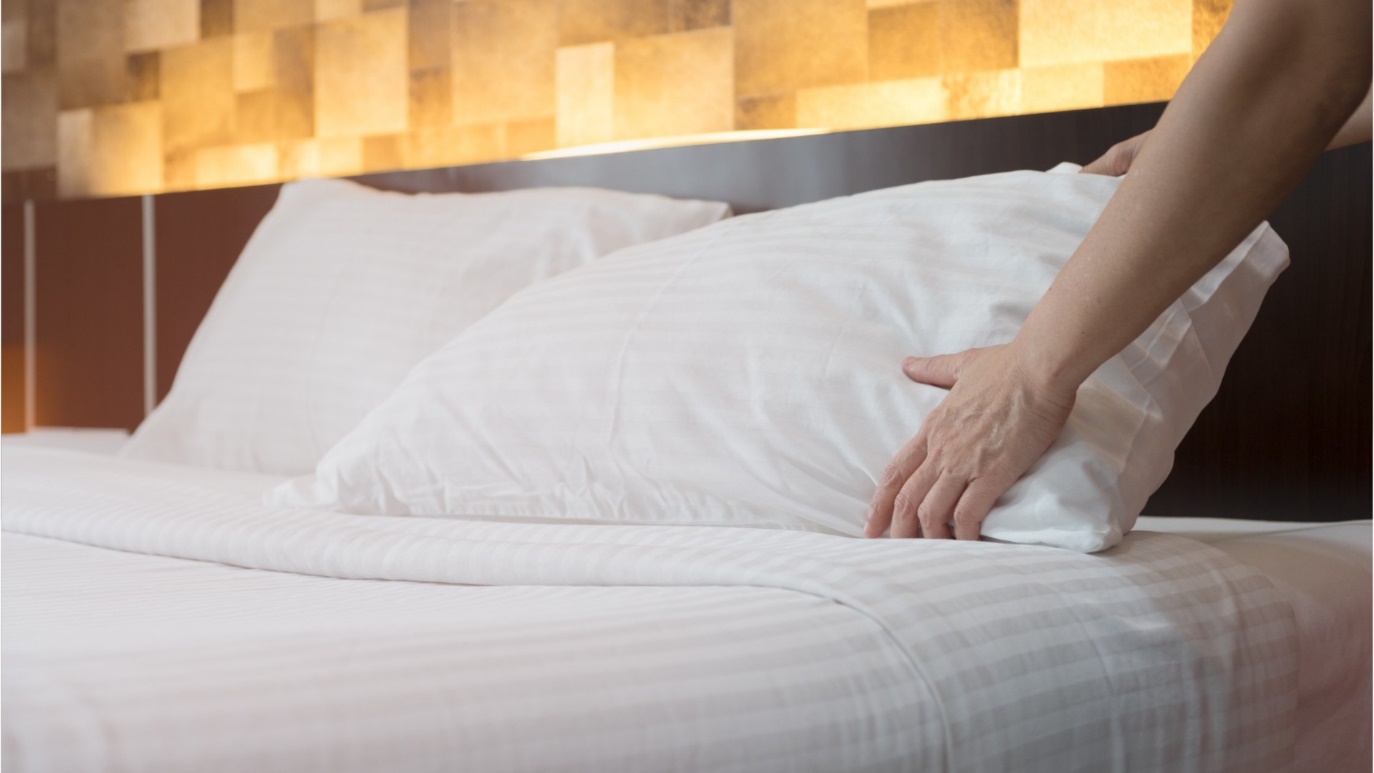 A szobatakarítások (távozó, érkező takarítás).
A minibárra vonatkozó leltár
Az érkező szobák esetében a különleges bekészítéseket (gyerekágy, virágcsokor stb.)
Duális képzés – időtartama 3 év
Felvételi vizsga - a gazdasági egység vezetője és a szakoktatók szervezésével
Gyakorlati képzés

IX osztályban – 5 hét összevont gyakorlat + heti 3 óra
X. osztályban – 9 hét összevont gyakorlat + heti 2 nap
XI. Osztályban – 10 hét összevont gyakorlat + heti 3 nap
Elméleti képzés

Általános műveltségi tantárgyak 

+ szaktantárgyak
A 3 év elvégzése után – Szakvizsga – Szakképzettség megszerzése